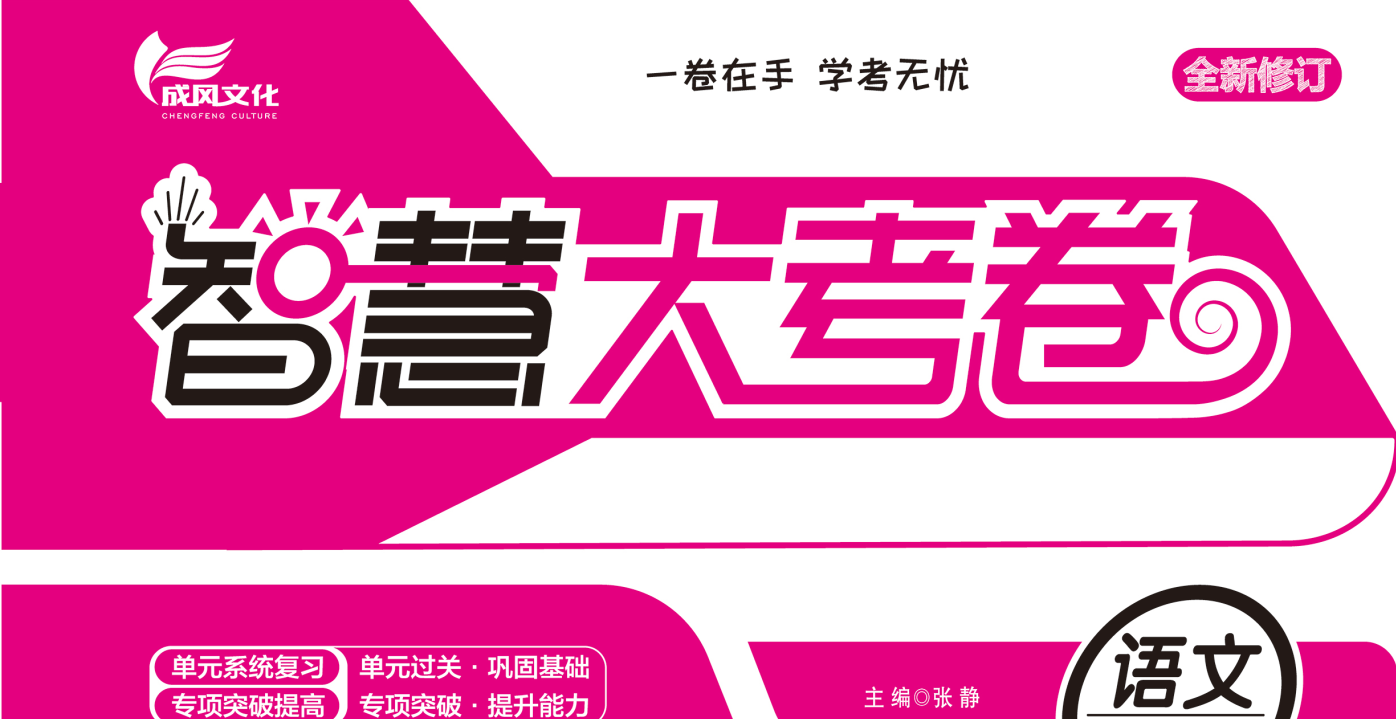 《大考卷》4人语下教用
第一单元过关测试卷
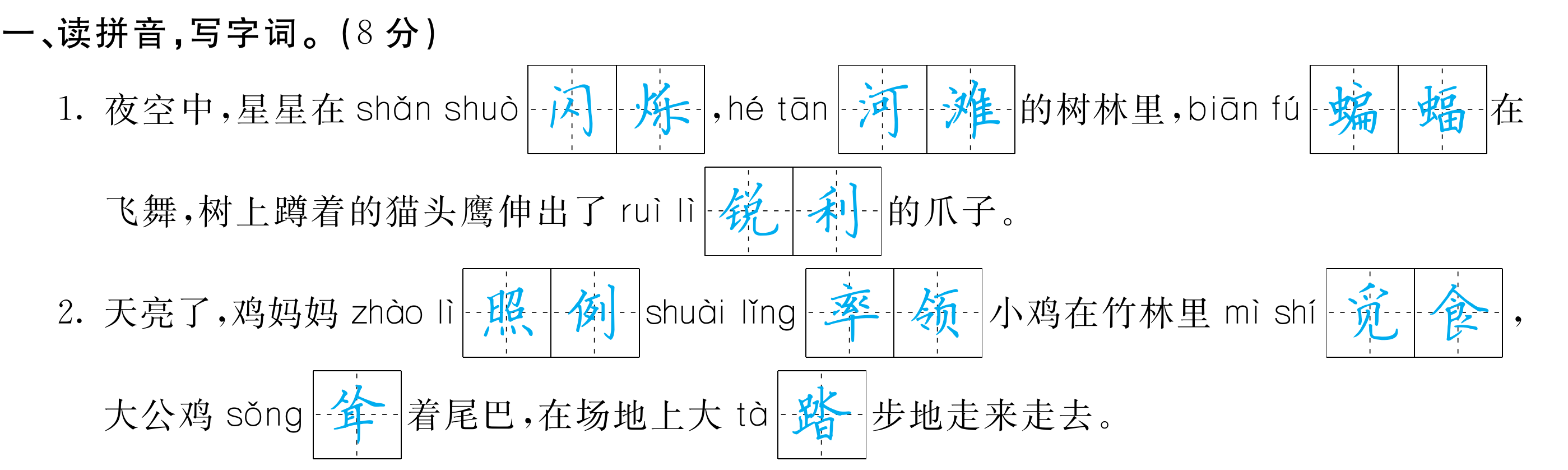 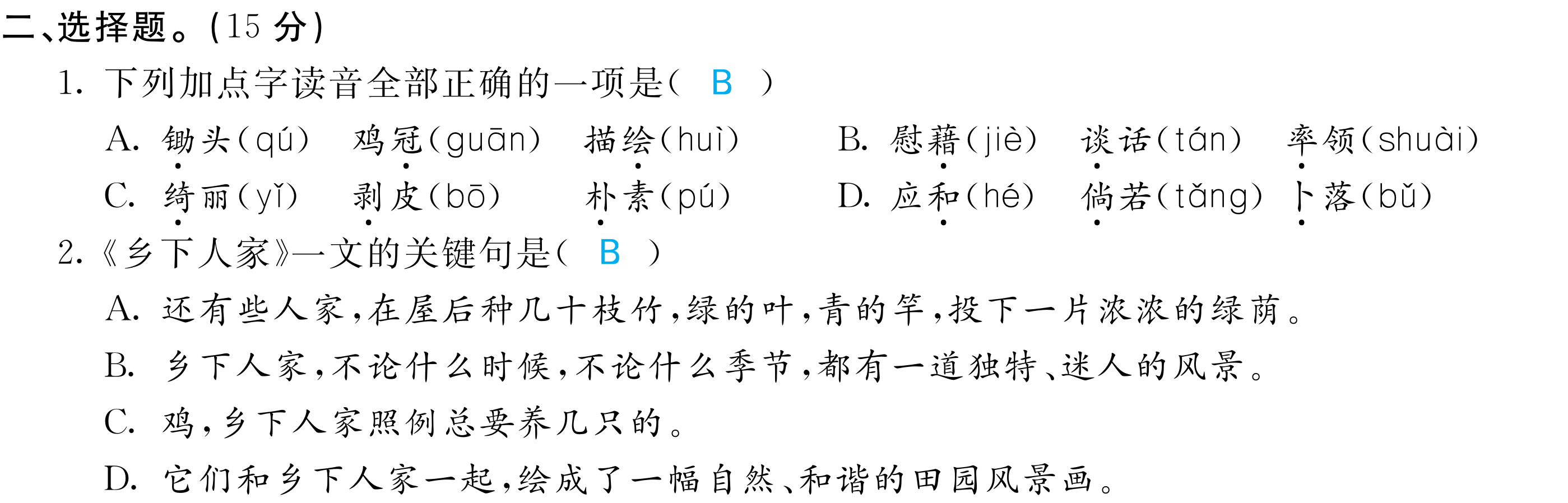 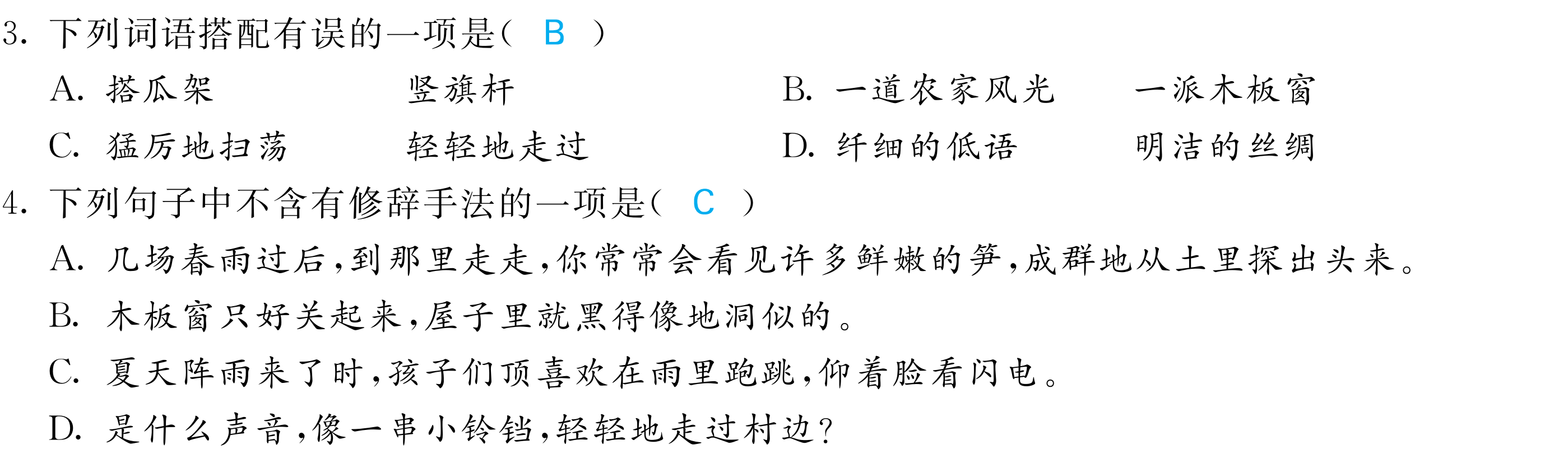 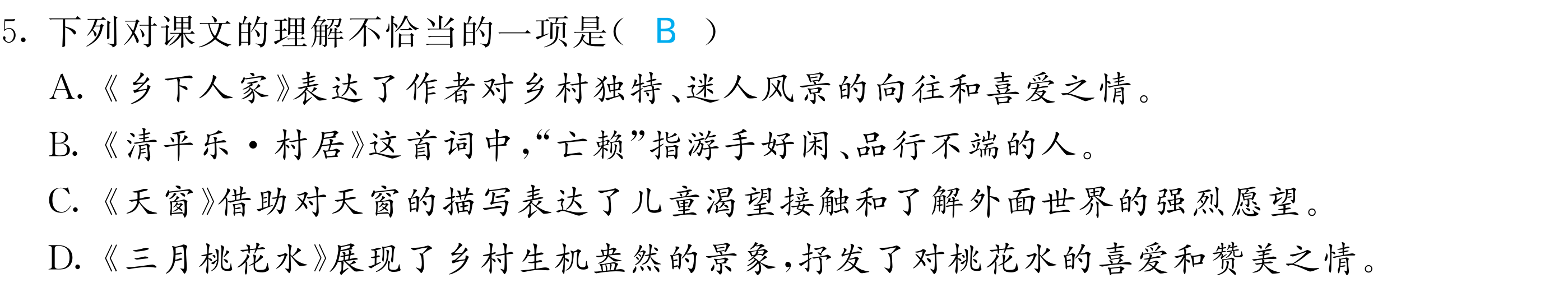 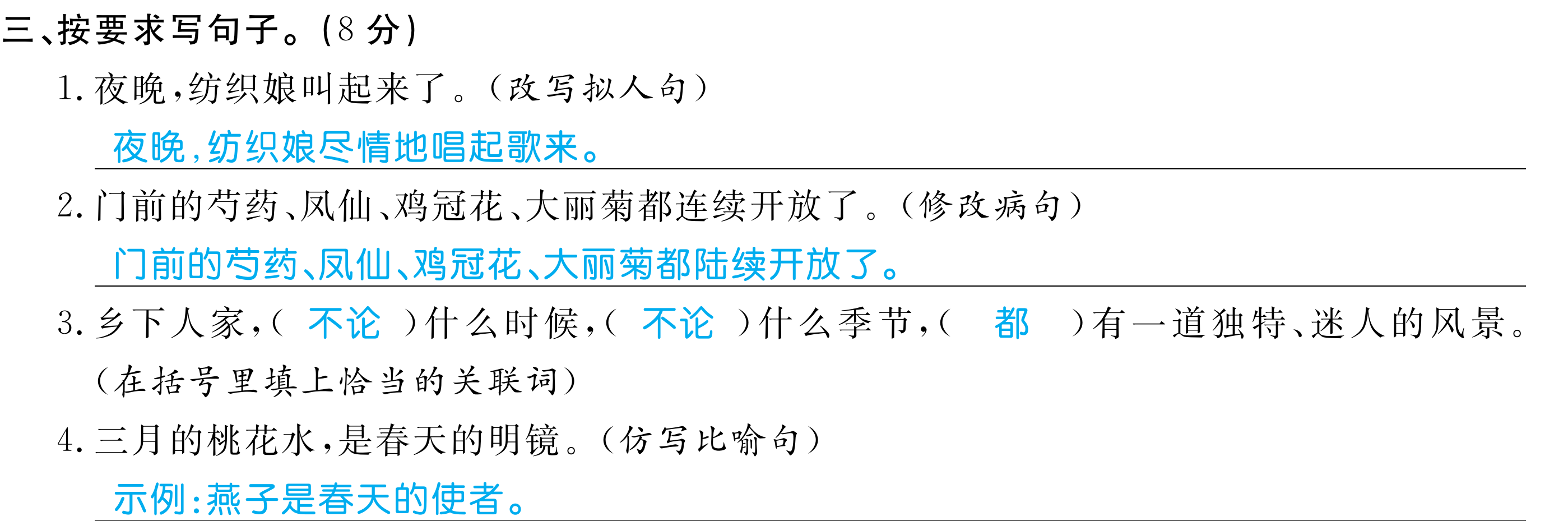 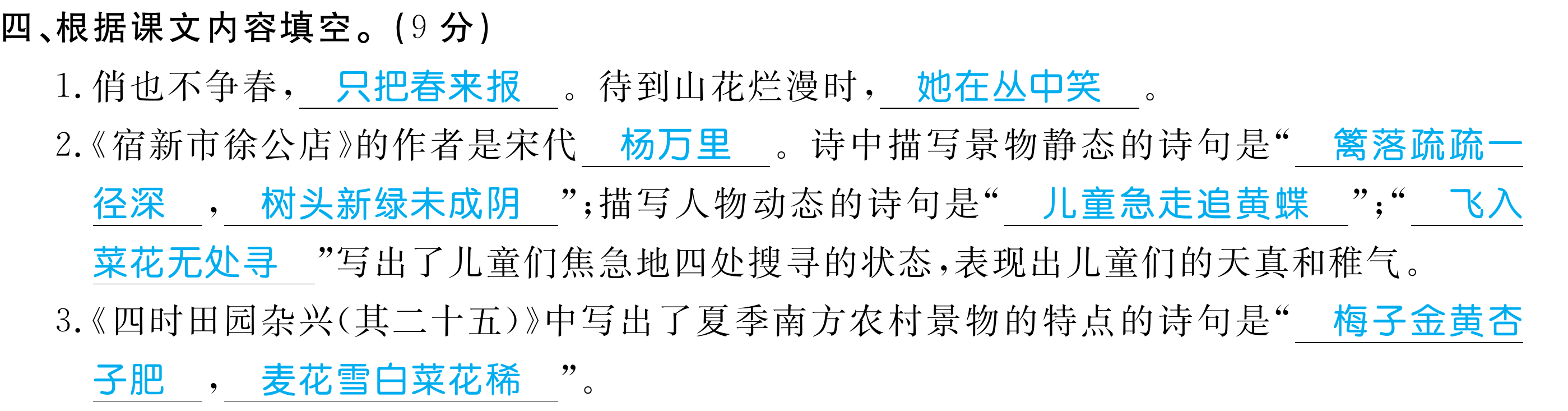 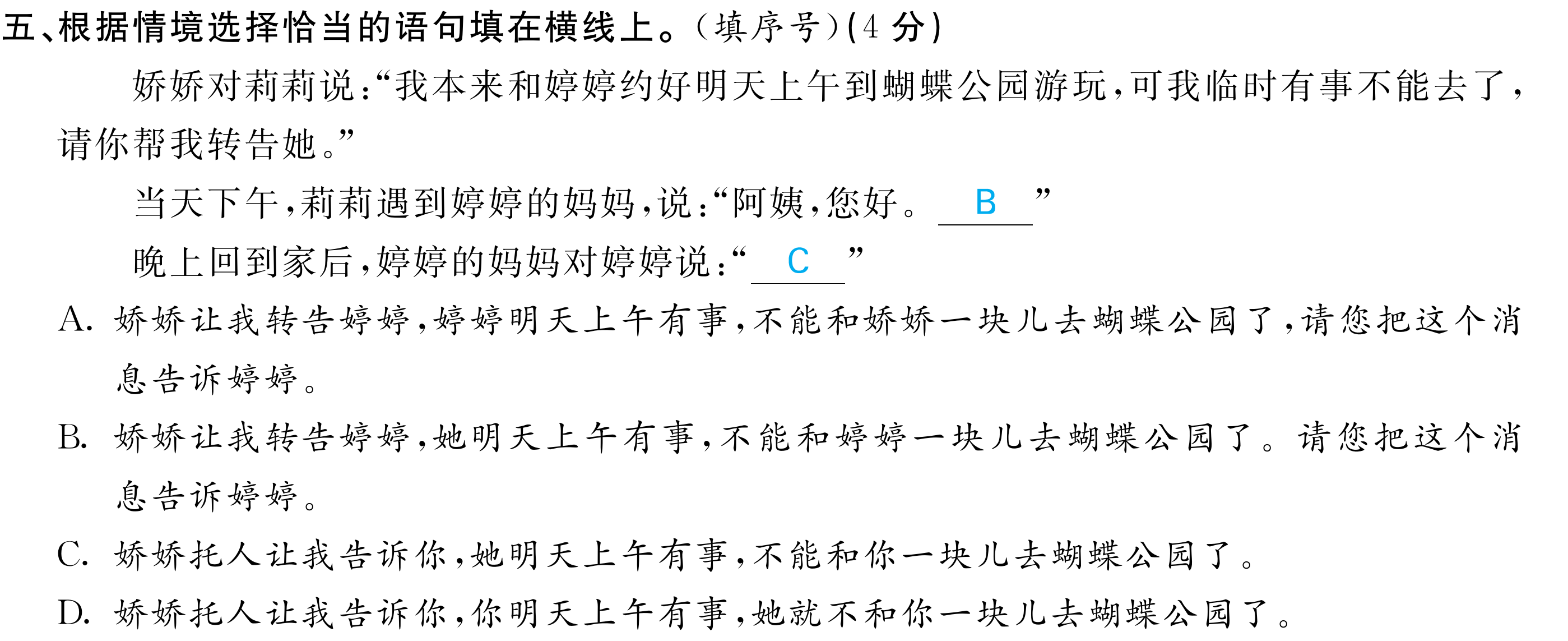 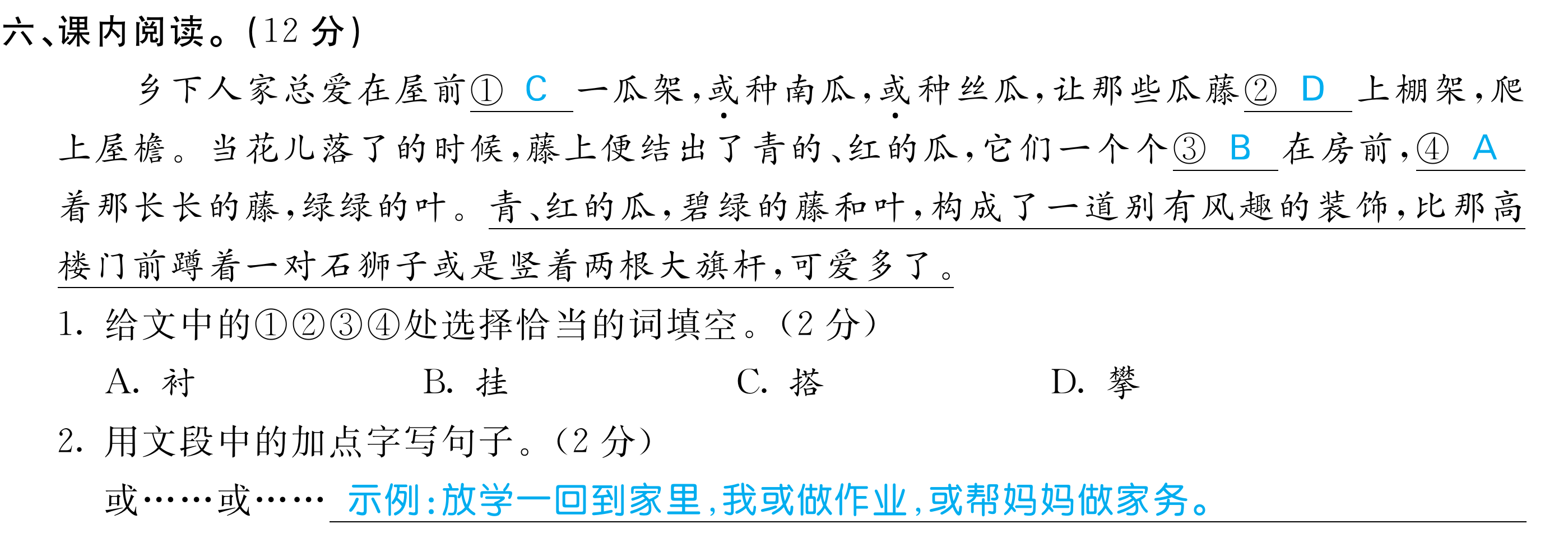 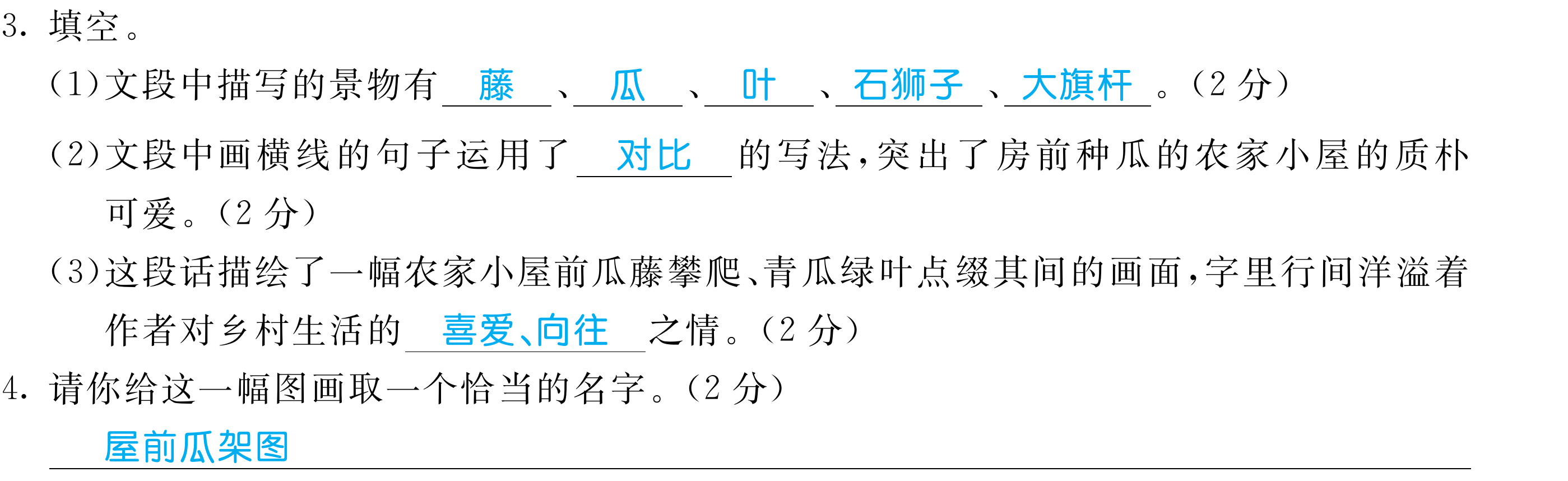 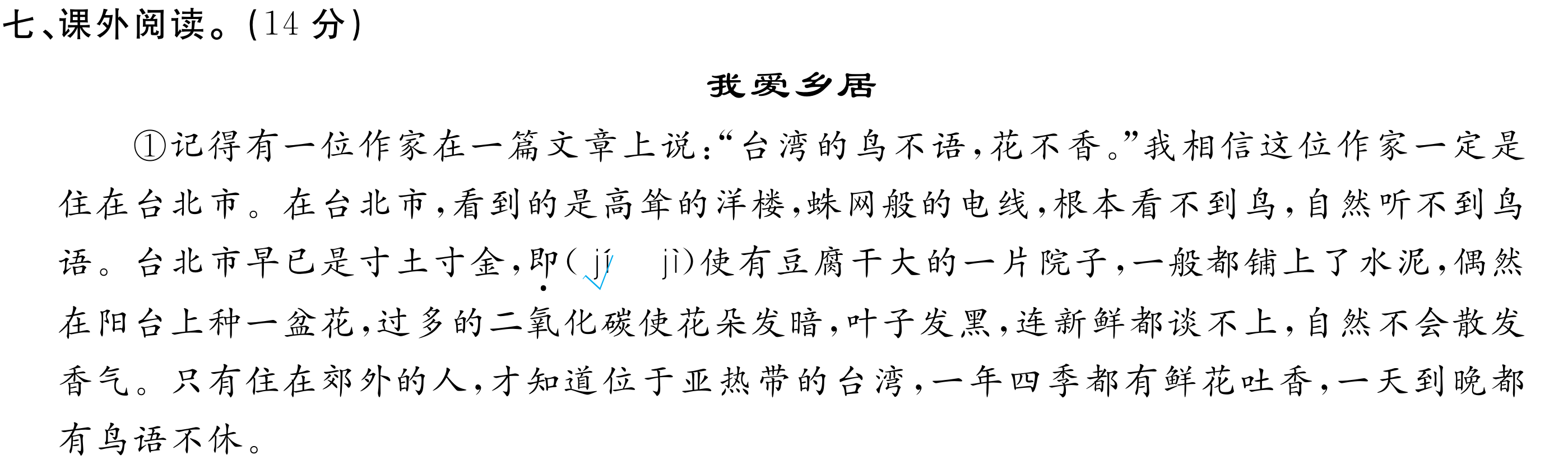 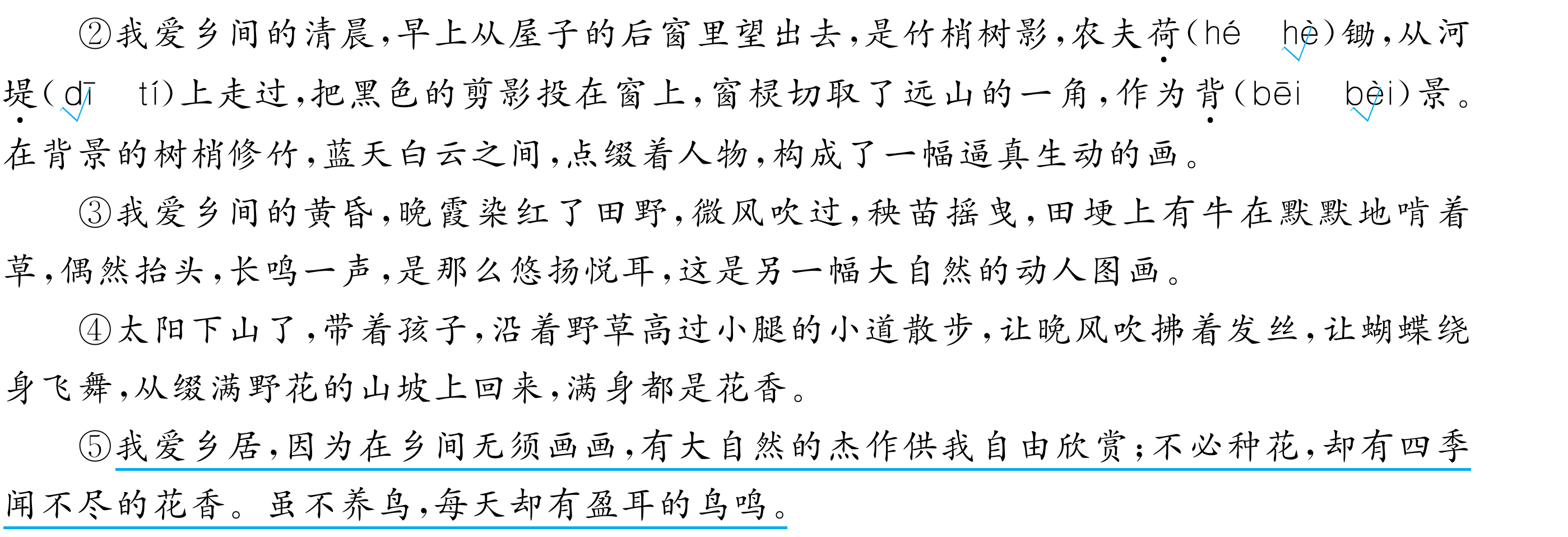 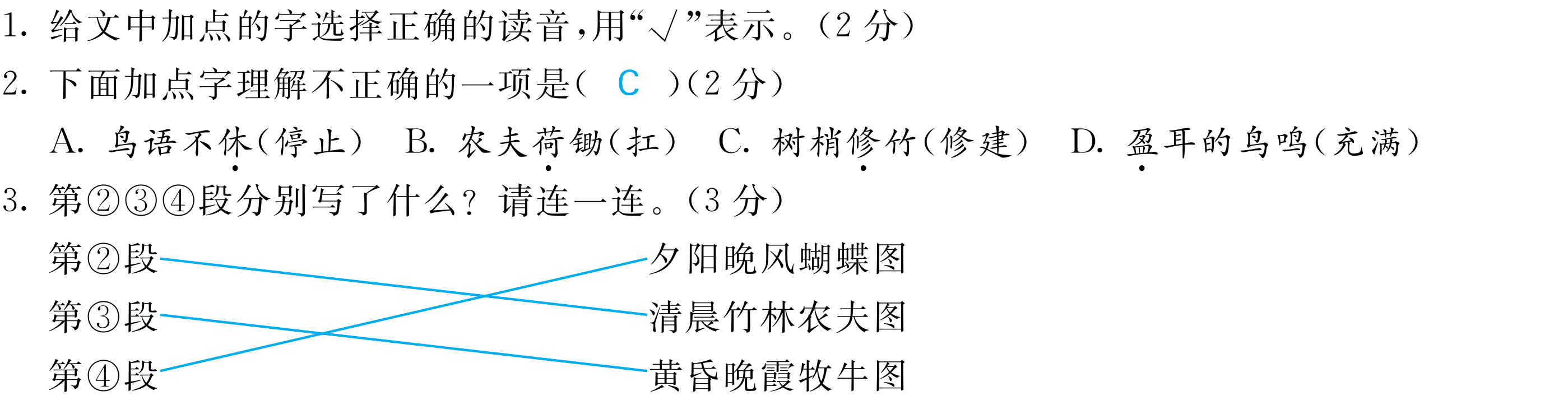 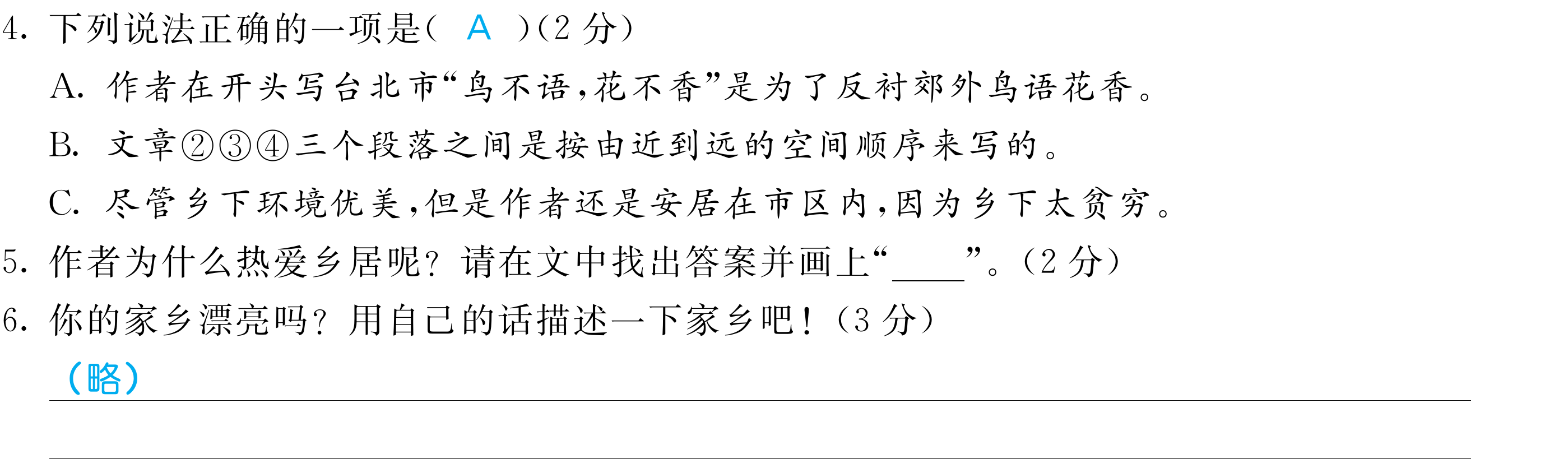 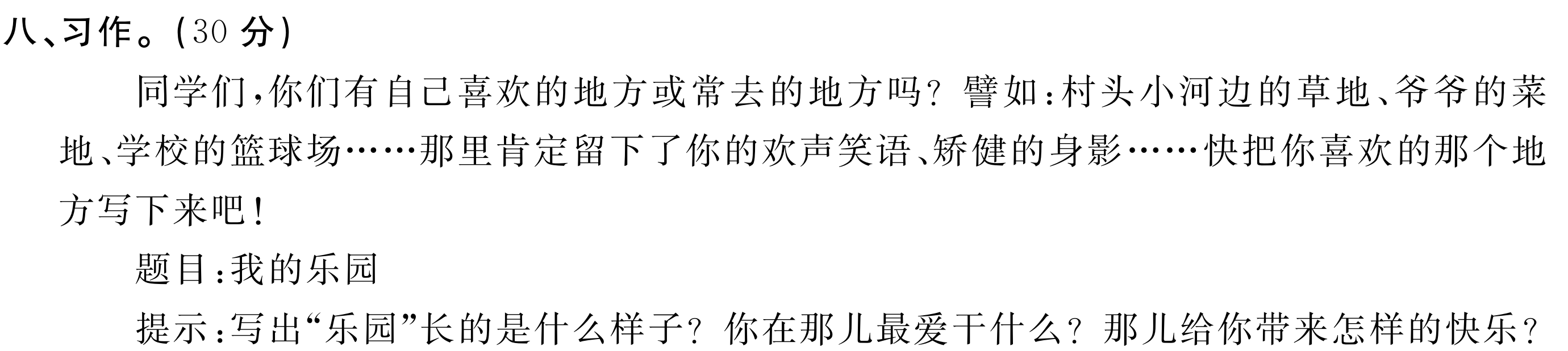 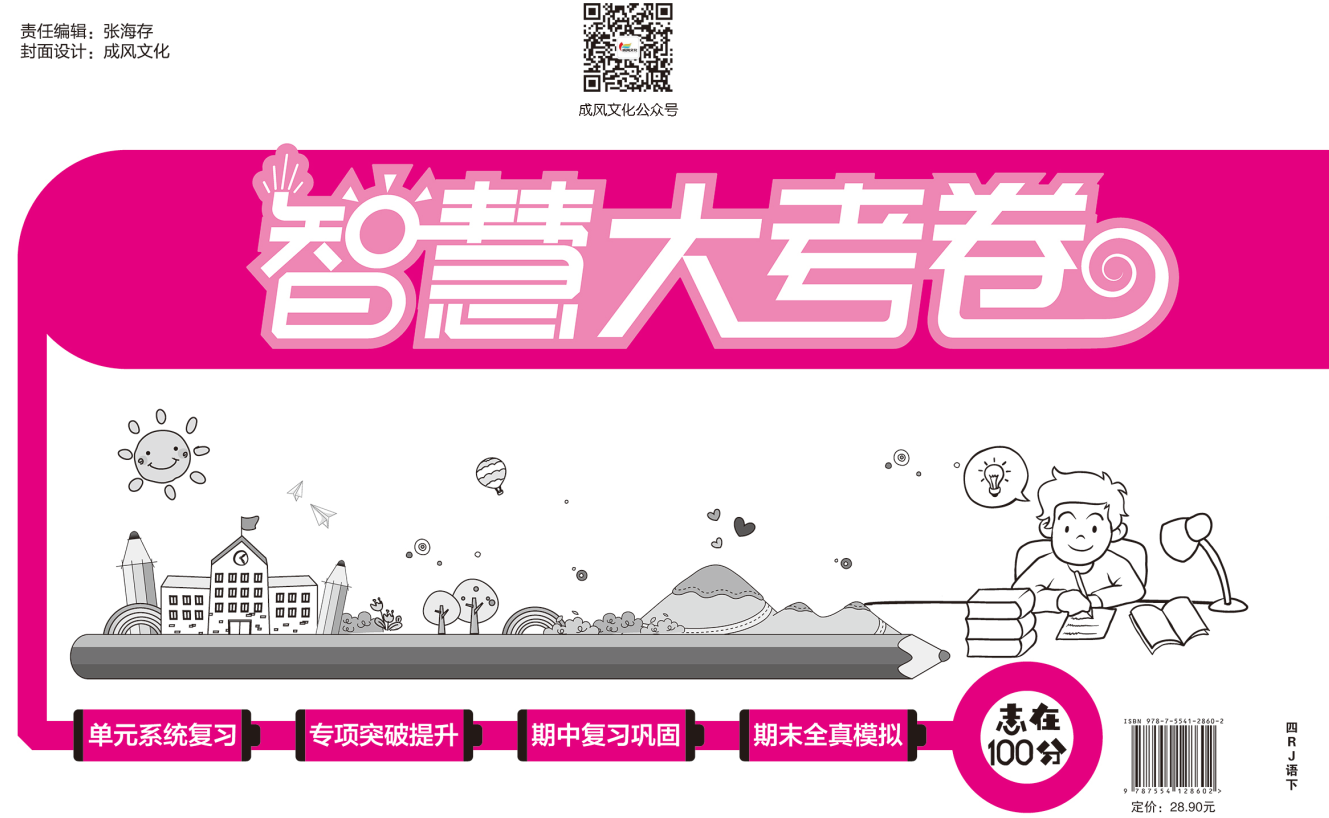